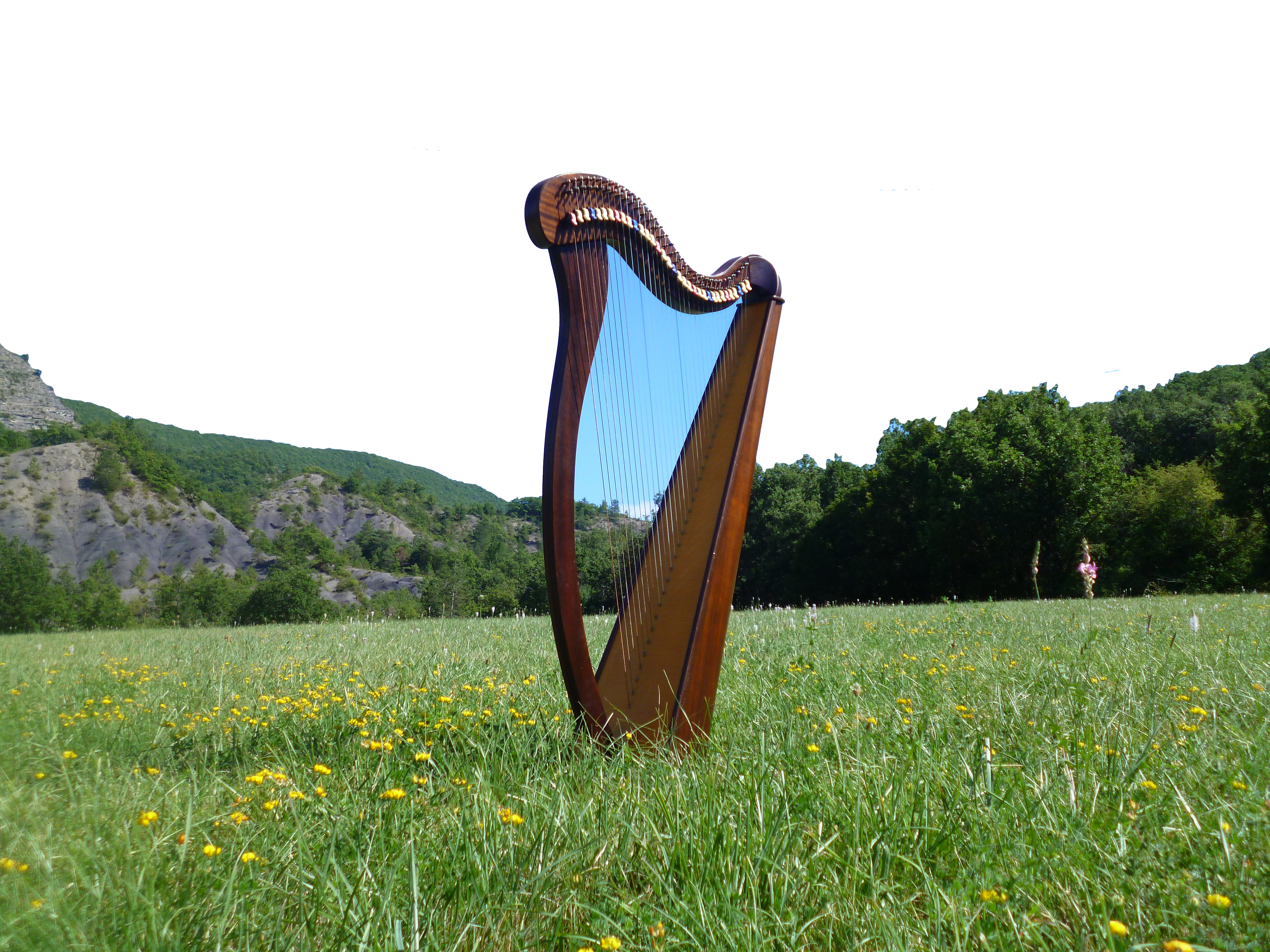 Lección 11CÁNTICOS DE ALABANZASalmos 146 y 150
«Tampoco dudó, por incredulidad, de la promesa de Dios, sino Alabaré a Jehová en mi vida; cantaré Salmos a mi Dios mientras viva».
 Salmo 146.2
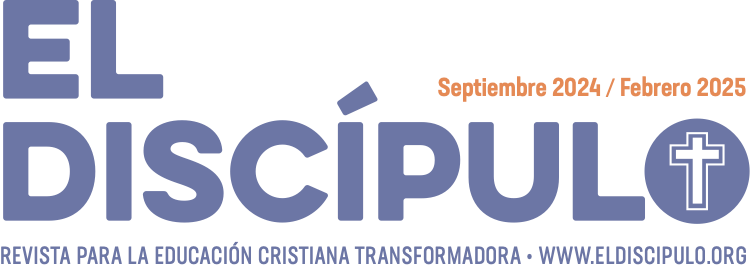 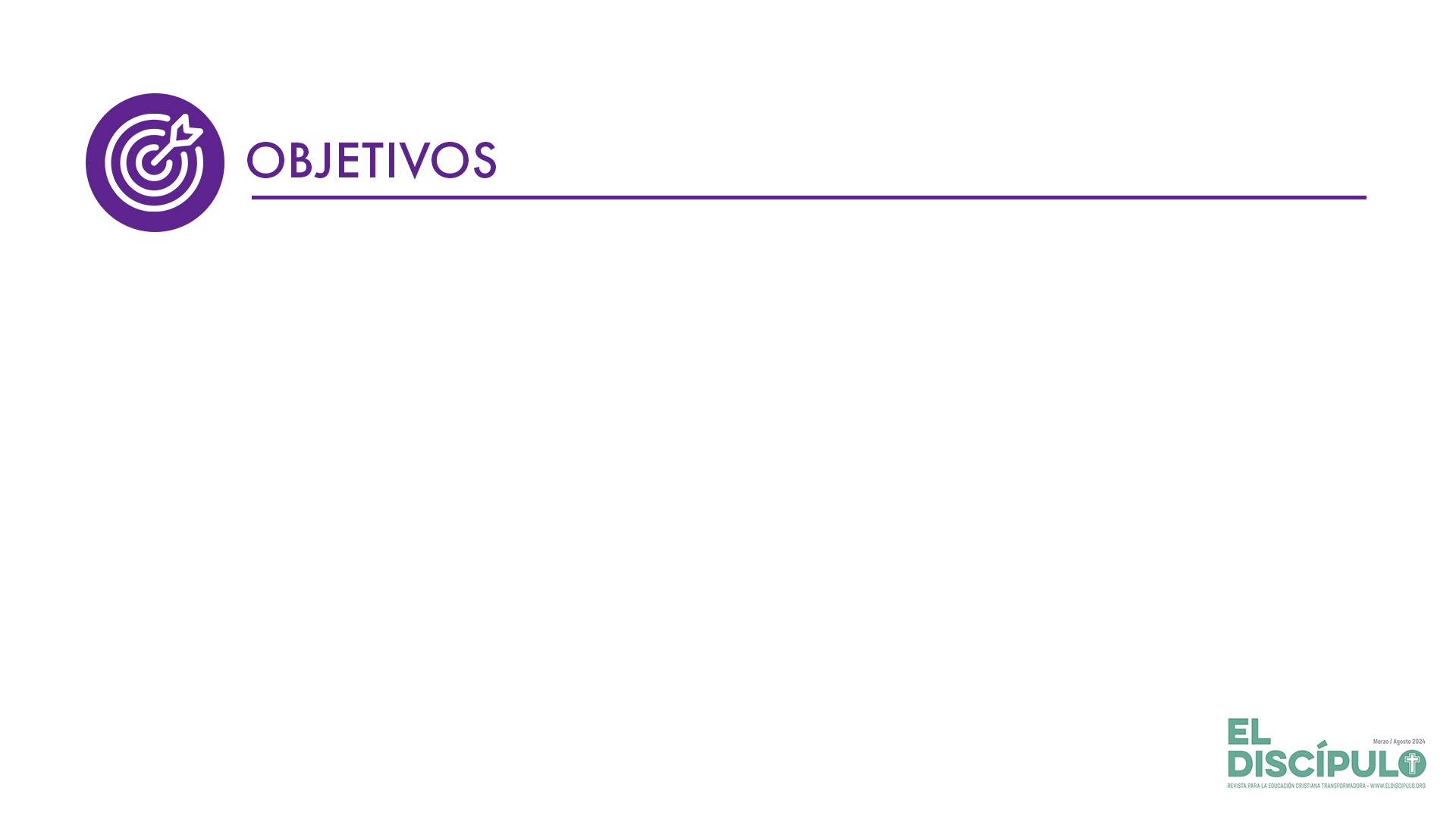 La fe en un solo Dios fortalece nuestra integridad como personas.
Tener muchos dioses divide nuestra mente y voluntad. 
Debemos adorar solo a Dios y comportarnos con amor y justicia con nuestro prójimo.  
La acción personal, política y social de los seguidores de Cristo debe estar orientada al bienestar de los más pobres.
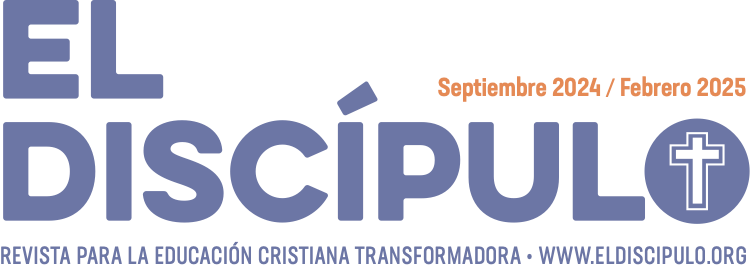 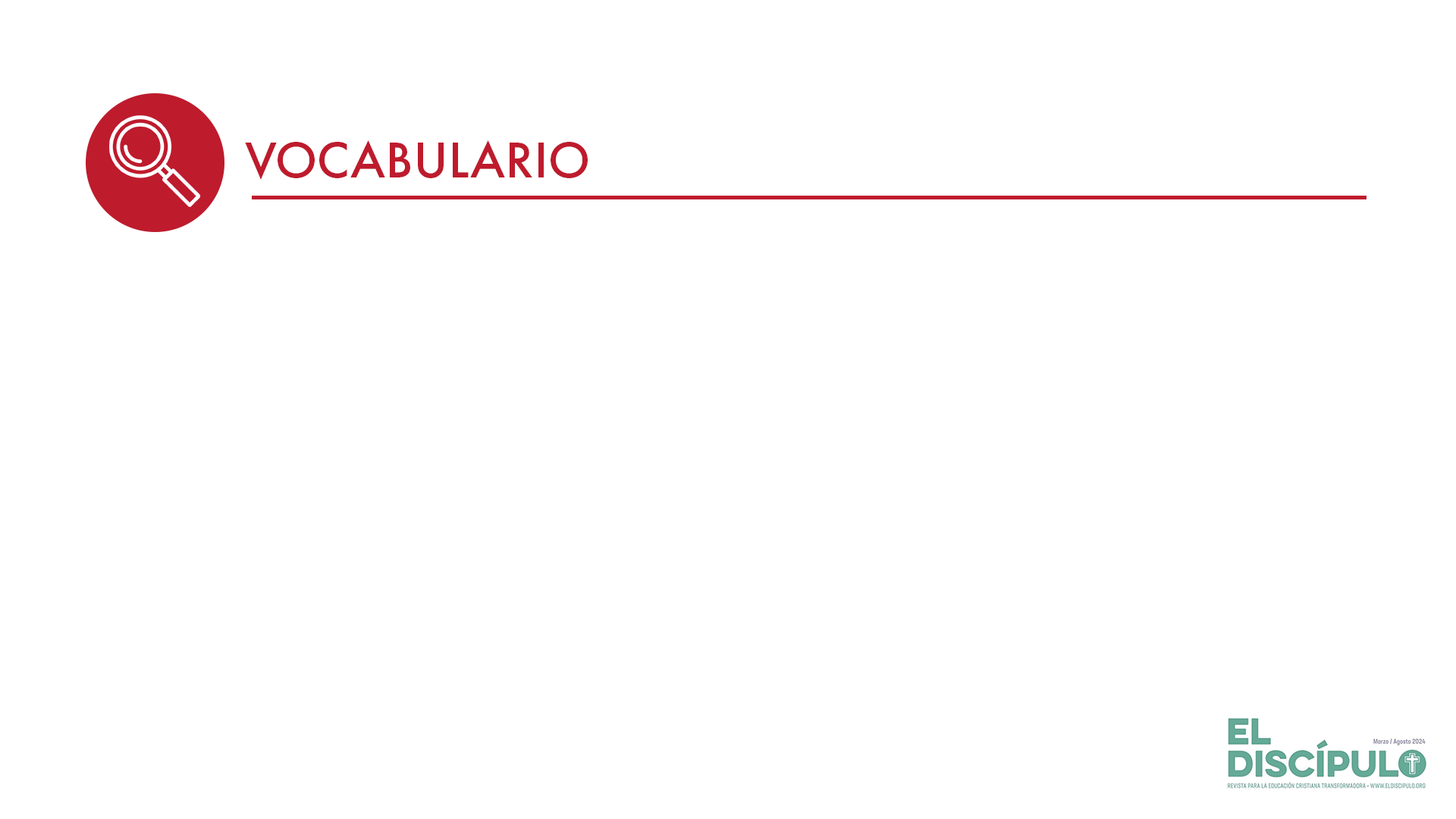 Alabar: La alabanza sale del corazón como expresión de gratitud y valoración de la obra de Dios en cada persona. Las modalidades de la alabanza son: la ofrenda, los himnos, la oración, la acción de gracias y el aleluya que, en sí mismo, significa alabado sea Jehová. La alabanza a Dios en el culto cristiano está ligada a la música, como se expresa en la lección de hoy, que en parte se basa en el Salmo 150. 
Firmamento: Es el globo celeste, en el que aparentemente están fijados los cuerpos celestes, como por ejemplo, las estrellas.
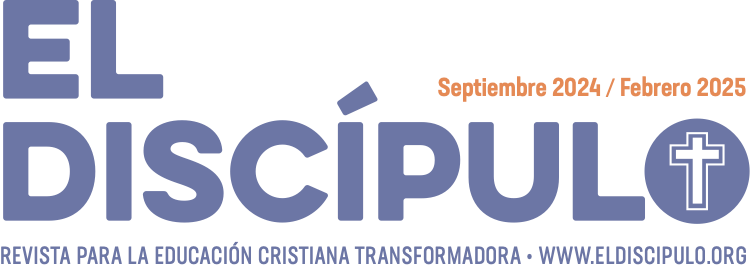 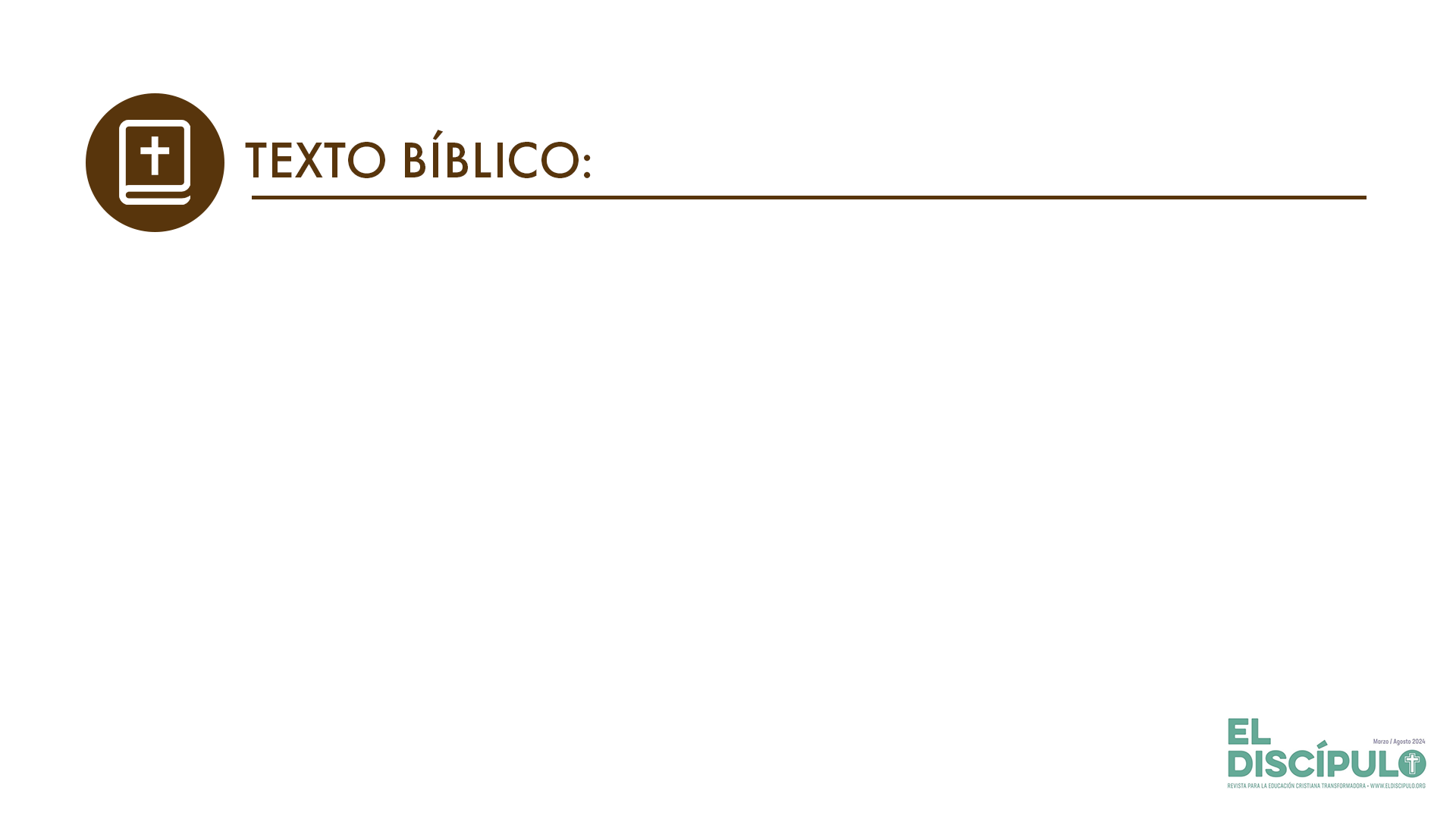 Salmos 146.1-2
VP

1 ¡Aleluya! Alabaré al Señor con toda mi alma.

2 Alabaré al Señor mientras yo viva; cantaré himnos a mi Dios mientras yo exista.
RVR

1 ¡Alaba, alma mía, a Jehová!

2 Alabaré a Jehová en mi vida; cantaré salmos a mi Dios mientras viva.
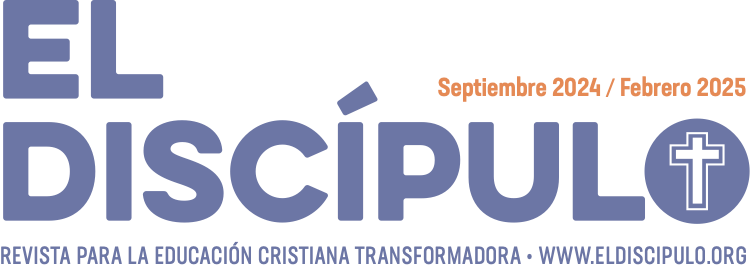 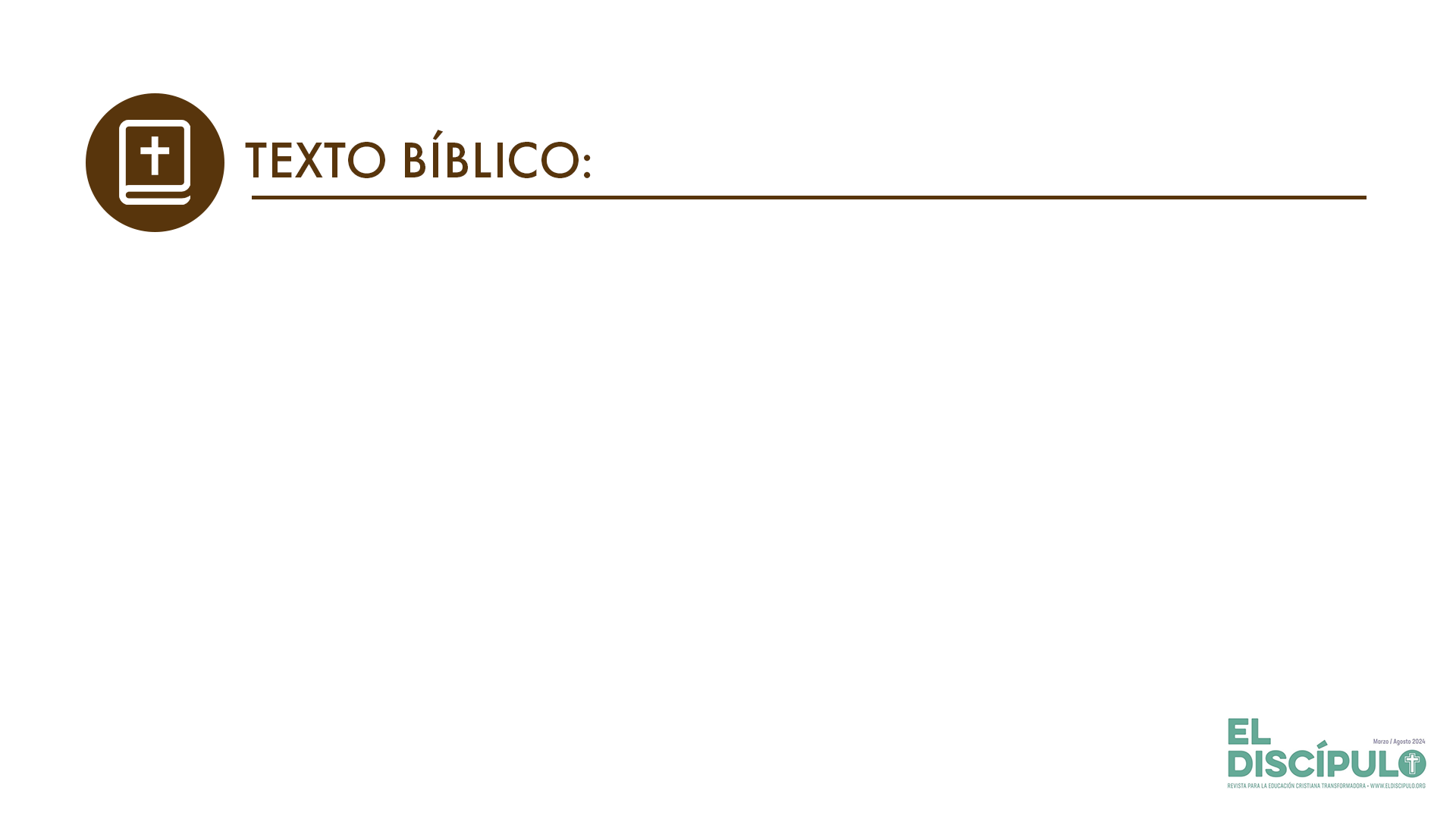 Salmos 146.3-4
VP

3 No pongan su confianza en hombres importantes, en simples hombres que no pueden salvar,

4 pues cuando mueren regresan al polvo, y ese mismo día terminan sus proyectos.
RVR

3 No confiéis en los príncipes ni en hijo de hombre, porque no hay en él salvación,

4 pues sale su aliento y vuelve a la tierra; en ese mismo día perecen sus pensamientos.
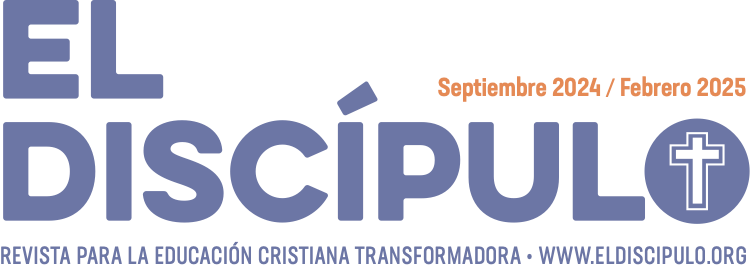 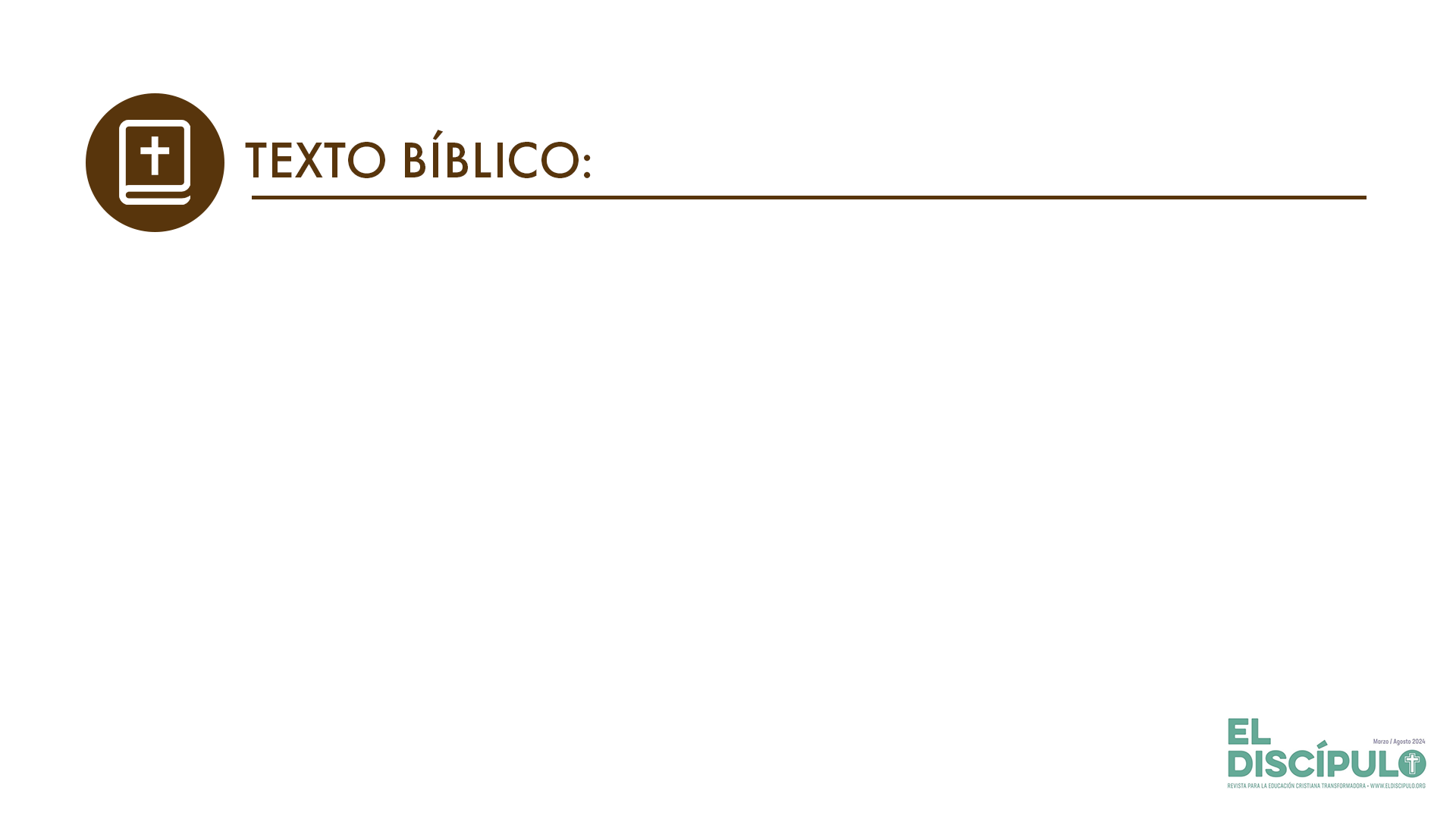 Salmos 146.5-6
VP

5 Feliz quien recibe ayuda del Dios de Jacob, quien pone su esperanza en el Señor su Dios.

6 Él hizo cielo, tierra y mar, y todo lo que hay en ellos. Él siempre mantiene su palabra.
RVR

5 Bienaventurado aquel cuyo ayudador es el Dios de Jacob, cuya esperanza está en Jehová su Dios,

6 el cual hizo los cielos y la tierra, el mar, y todo lo que en ellos hay; que guarda la verdad para siempre,
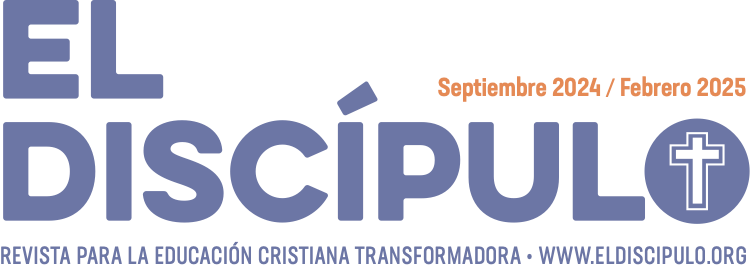 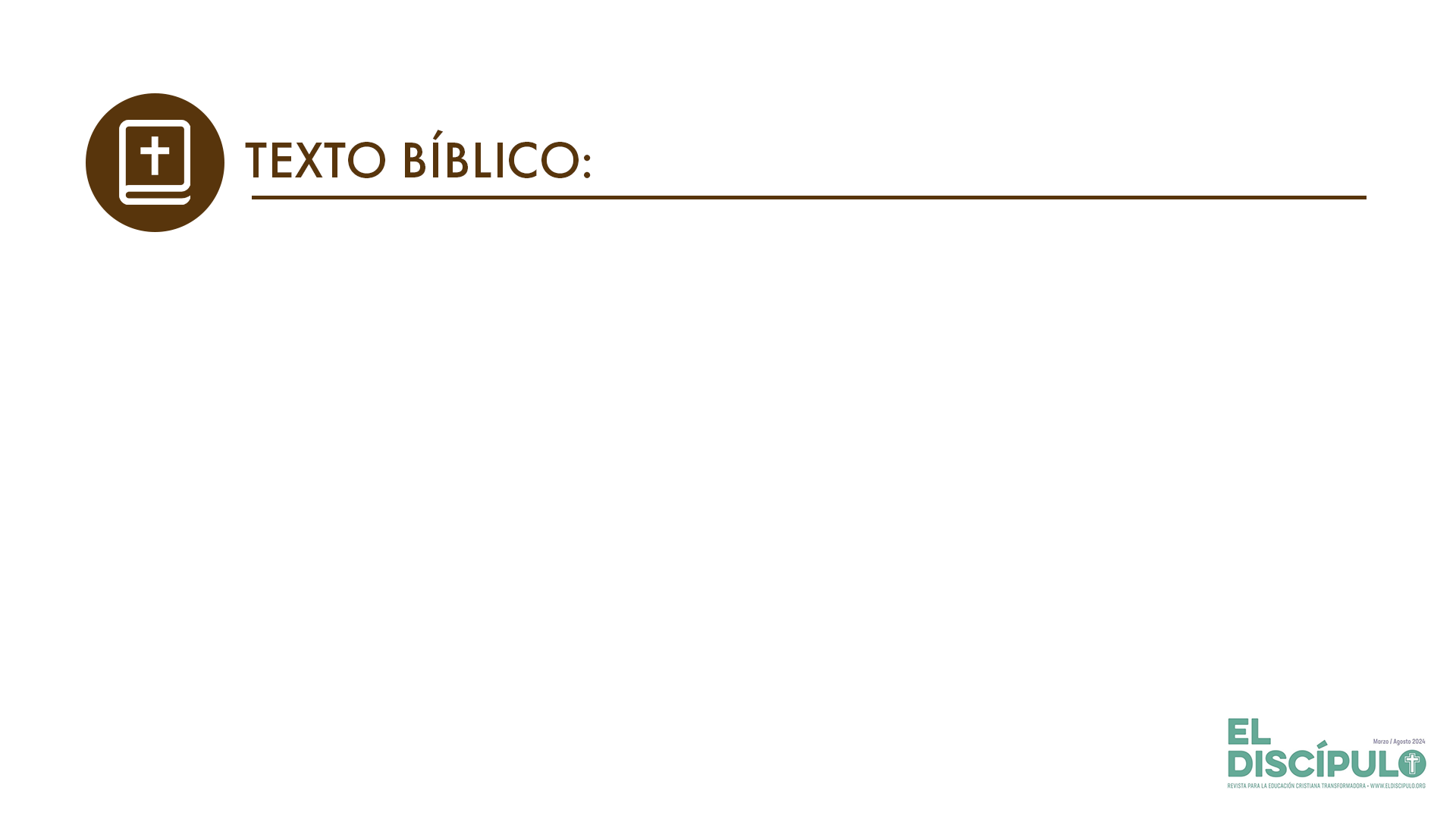 Salmos 146.7-8
VP

7 Hace justicia a los oprimidos y da de comer a los hambrientos. El Señor da libertad a los presos;

8 el Señor devuelve la vista a los ciegos; el Señor levanta a los caídos; el Señor ama a los hombres honrados;
RVR

7 que hace justicia a los agraviados, que da pan a los hambrientos. Jehová liberta a los cautivos;

8 Jehová abre los ojos a los ciegos; Jehová levanta a los caídos; Jehová ama a los justos.
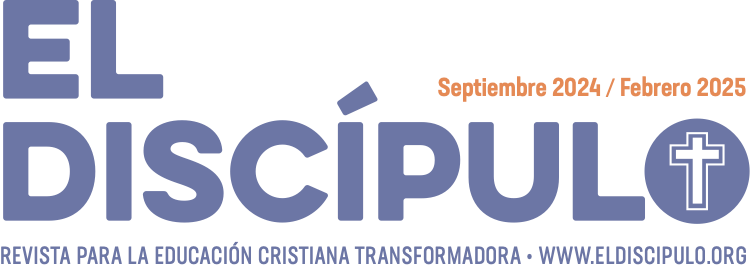 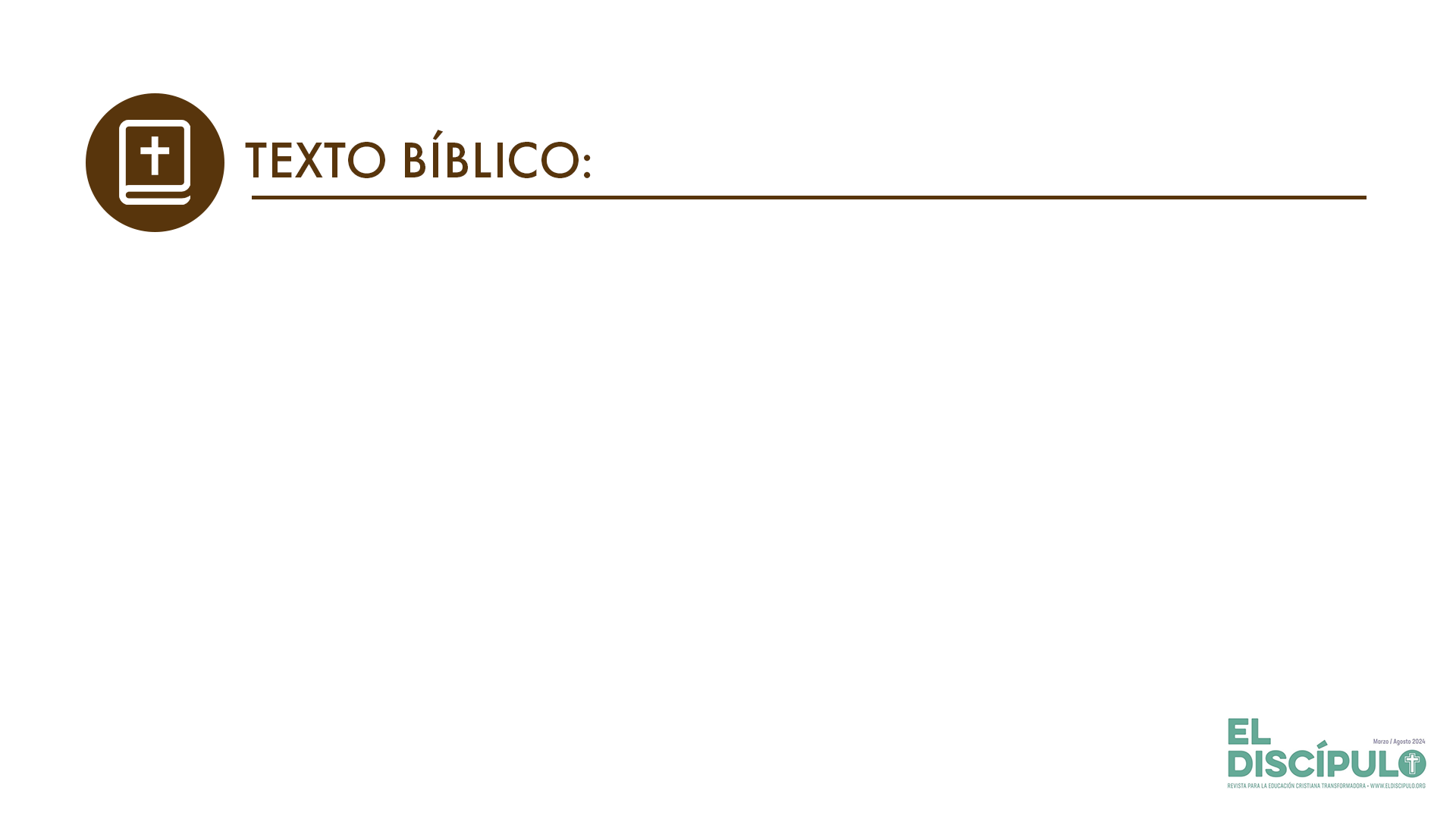 Salmos 146.9-10
VP

9 el Señor protege a los extranjeros y sostiene a los huérfanos y a las viudas, pero hace que los malvados pierdan el camino.

10 Oh Sión, el Señor reinará por siempre; tu Dios reinará por todos los siglos. ¡Aleluya!
RVR

9 Jehová guarda a los extranjeros; al huérfano y a la viuda sostiene, y el camino de los impíos trastorna.

10 Reinará Jehová para siempre; tu Dios, Sión, de generación en generación. ¡Aleluya!
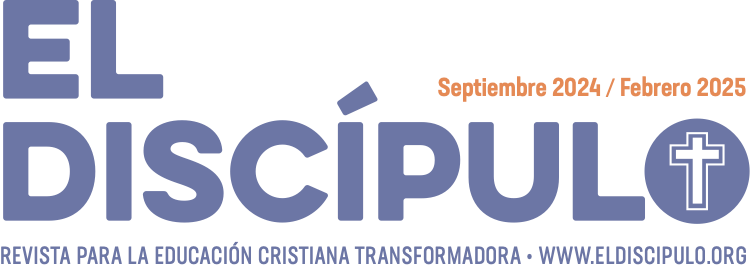 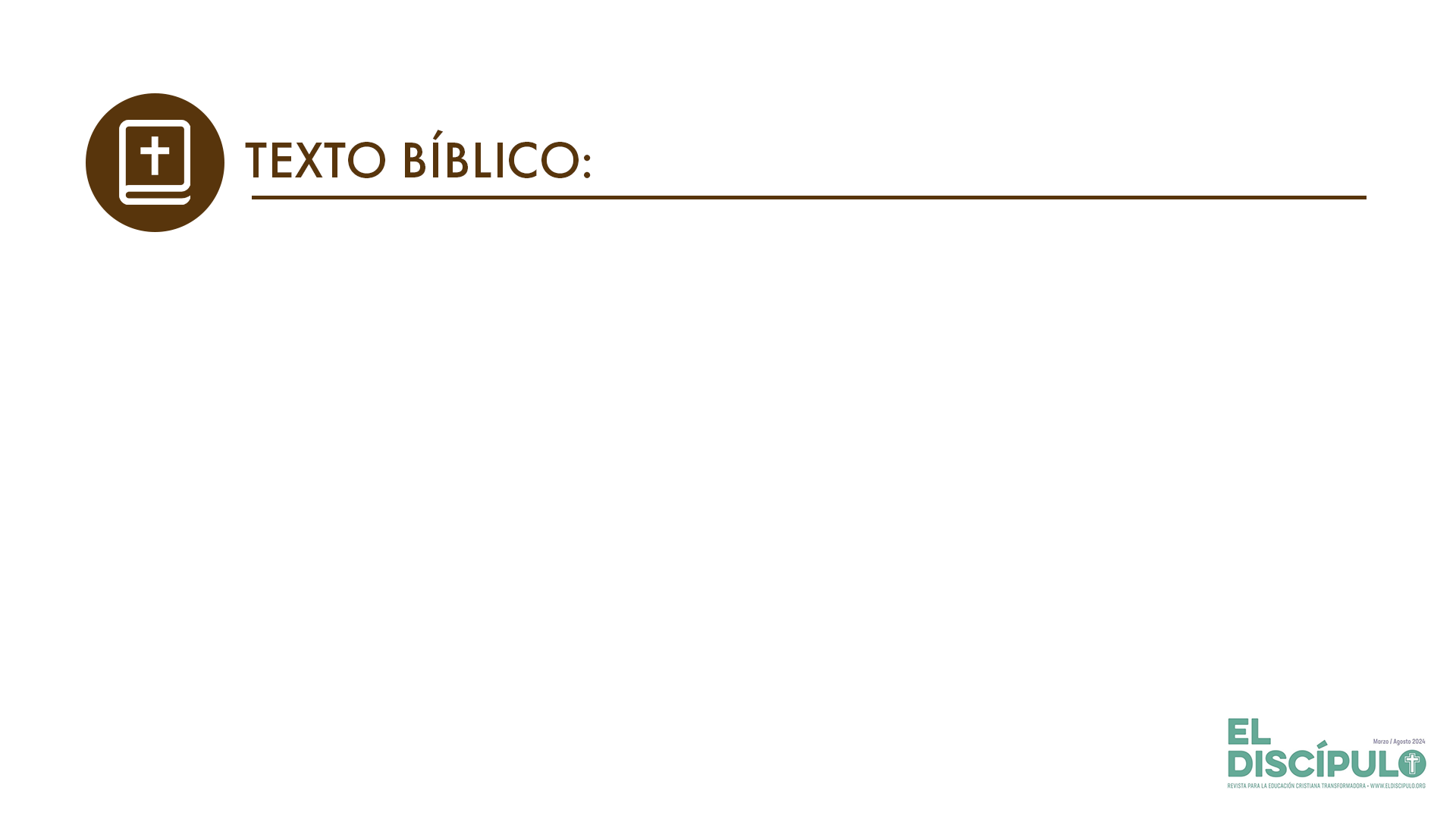 Salmos 150.1-2
VP

1 ¡Aleluya! ¡Alaben a Dios en su santuario! ¡Alábenlo en su majestuosa bóveda celeste!

2 ¡Alábenlo por sus hechos poderosos! ¡Alábenlo por su grandeza infinita!
RVR

1 Alabad a Dios en su santuario; alabadlo en la magnificencia de su firmamento.

2 Alabadlo por sus proezas; alabadlo conforme a la muchedumbre de su grandeza.
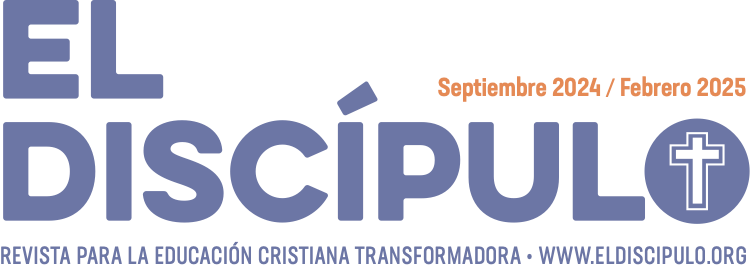 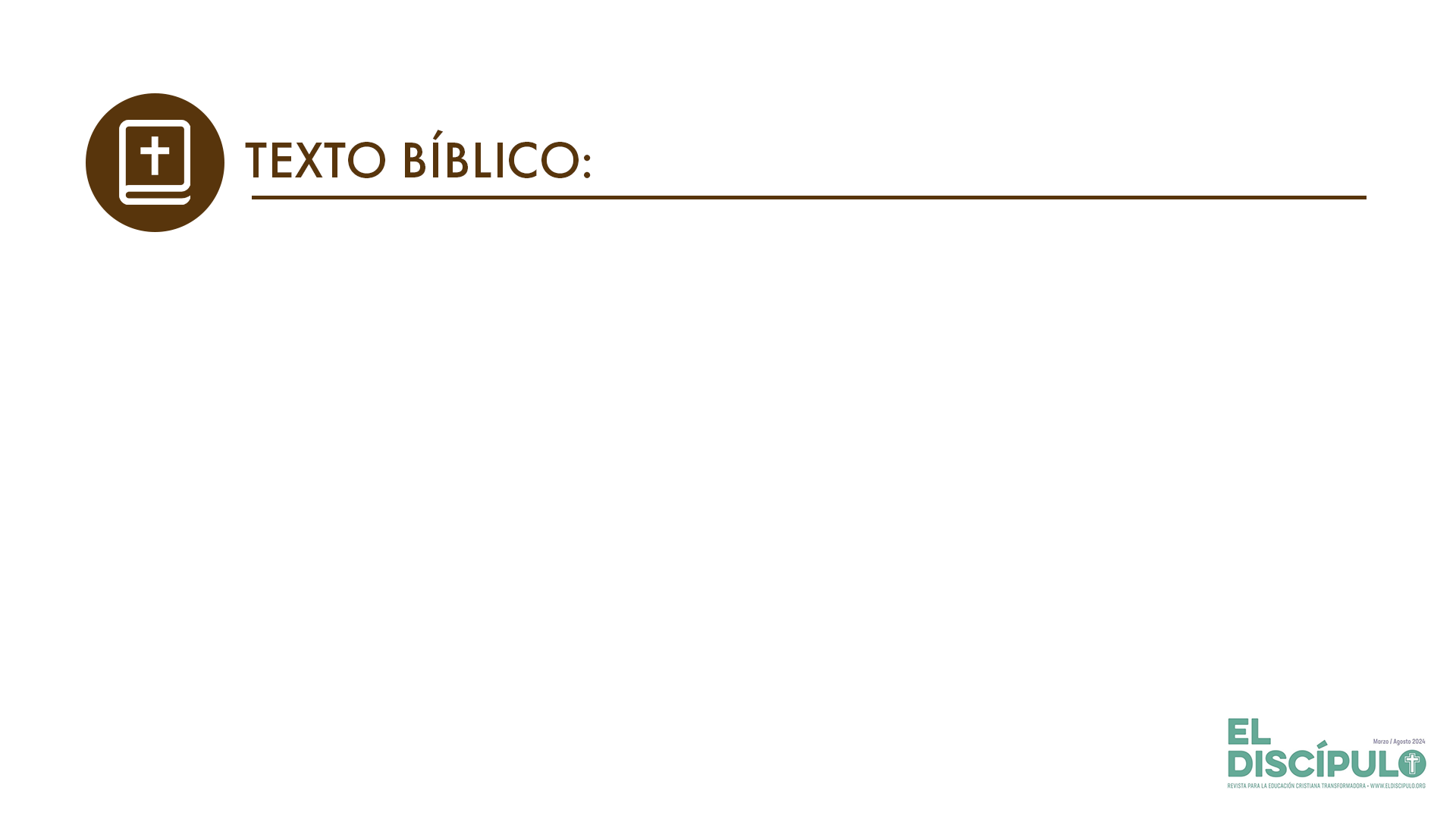 Salmos 150.3-4
VP

3 ¡Alábenlo con toques de trompeta! ¡Alábenlo con arpa y salterio!

4 ¡Alábenlo danzando al son de panderos! ¡Alábenlo con flautas e instrumentos de cuerda!
RVR

3 Alabadlo a son de bocina; alabadlo con salterio y arpa.

4 Alabadlo con pandero y danza; alabadlo con cuerdas y flautas.
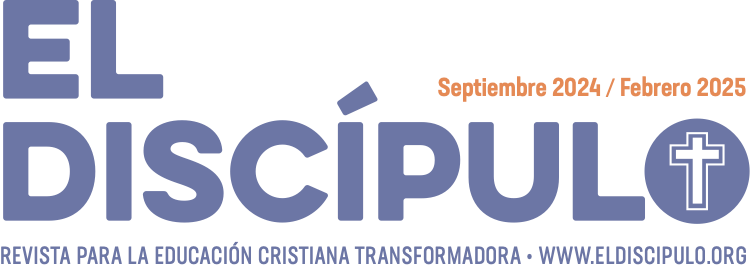 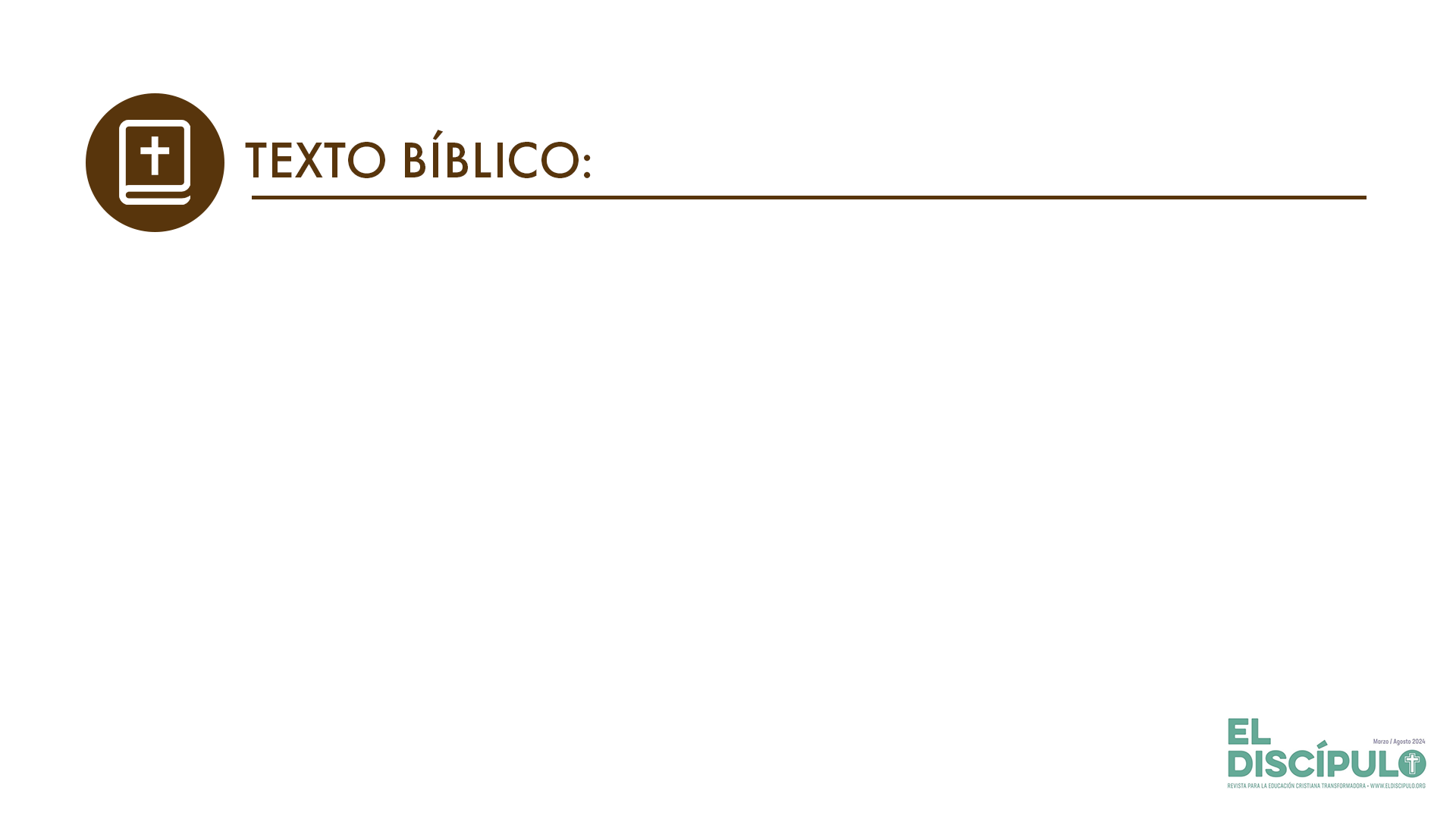 Salmos 150.5-6
VP

5 ¡Alábenlo con platillos sonoros! ¡Alábenlo con platillos vibrantes!

6 ¡Que todo lo que respira alabe al Señor! ¡Aleluya!
RVR

5 Alabadlo con címbalos resonantes; alabadlo con címbalos de júbilo.

6 ¡Todo lo que respira alabe a Jehová!
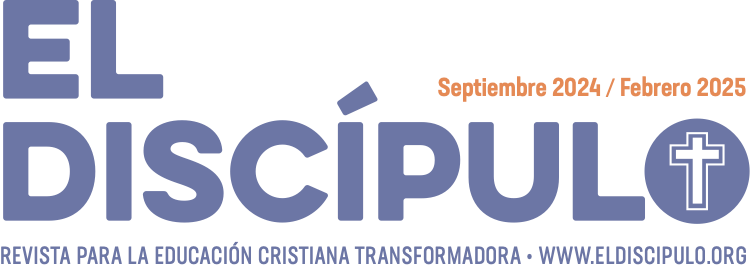 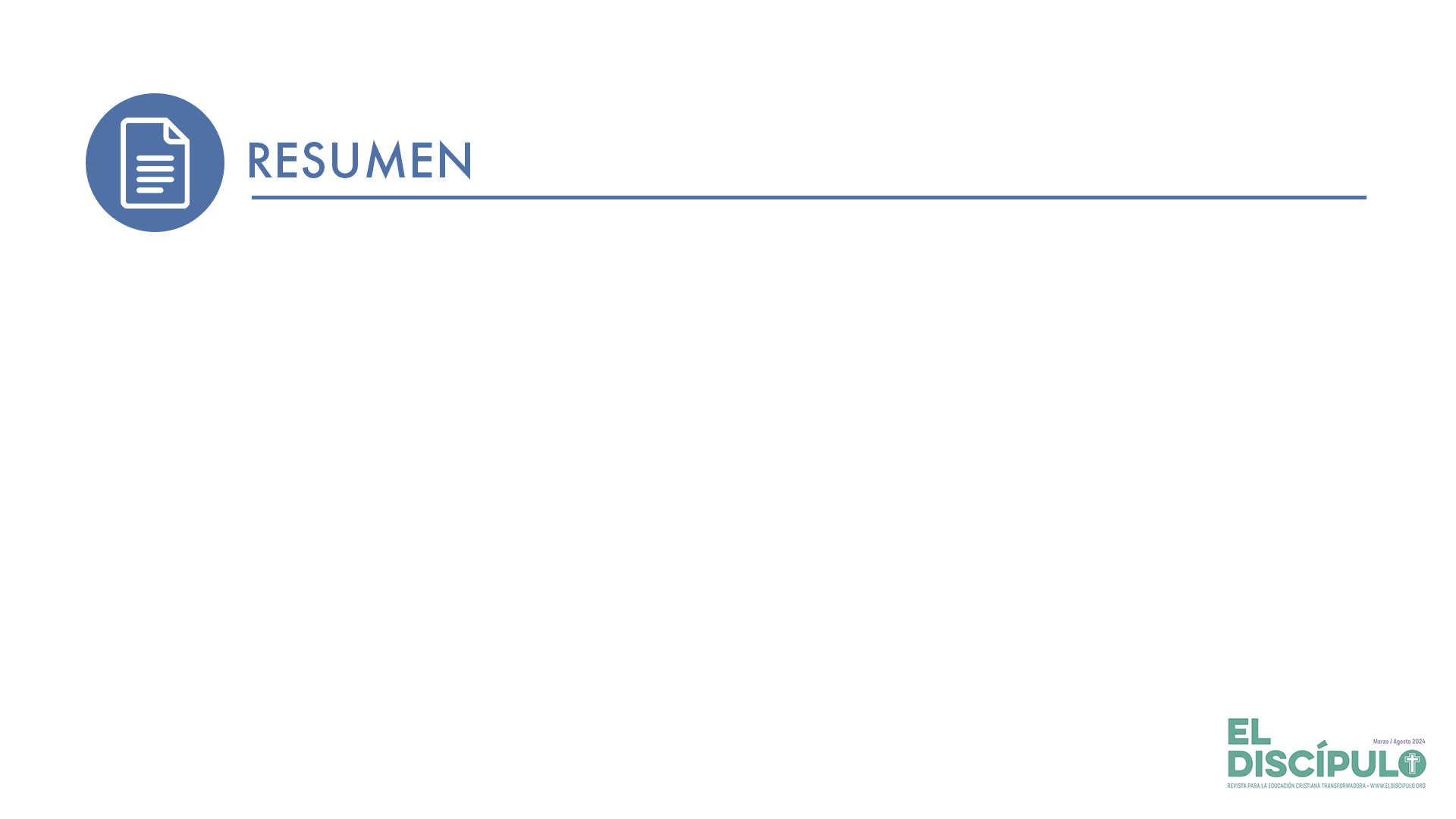 El Salmista alaba a Jehová porque él es el creador y sostenedor de la vida en toda la creación.
Adorar a un solo Dios genera en la persona su unidad de conciencia y de acción conforme a la verdad y el amor de Dios.
Los que reciben de Jehová su ayuda son bienaventurados porque él hizo los cielos y la tierra.
Dios debe ser alabado porque es el creador del cielo y de la tierra; que es un poder en sí mismo.
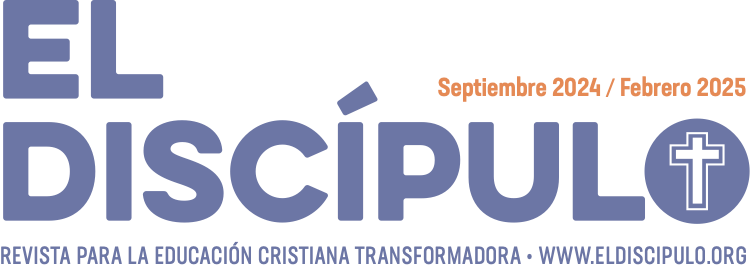 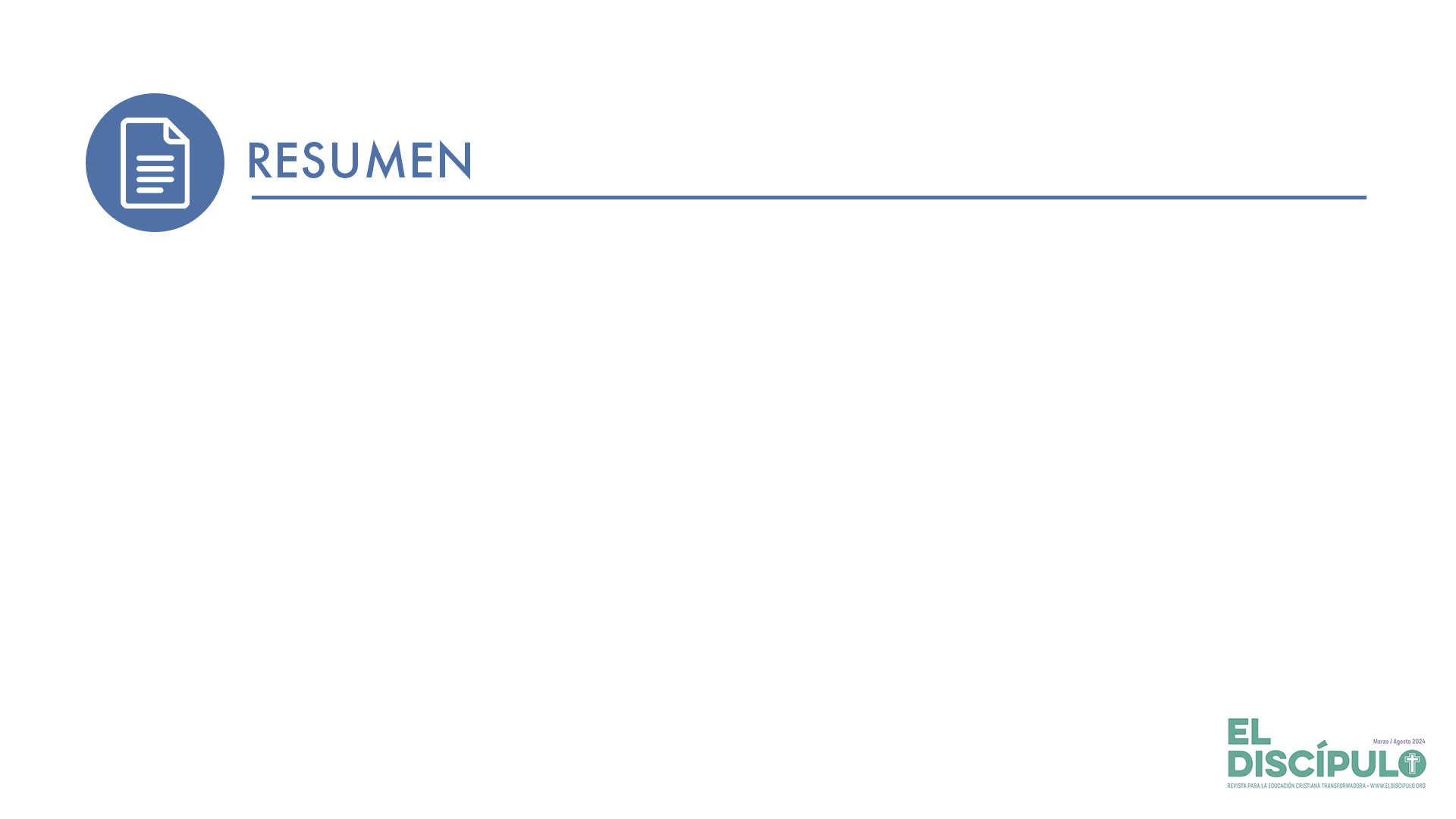 Jehová es el Dios de los padres de la nación. Esto es un poder de referencia, ya que los padres experimentaron crisis y dieron el ejemplo que formó la fe de la nación en Jehová.
Jehová es compasivo y justo, que es un criterio de bondad.
Jehová guarda la verdad para siempre, que es un criterio de pureza ética y de confiabilidad De igual manera, él espera que todos seamos justos con nuestro prójimo. 
A nivel del Nuevo Testamento, los que alabamos y adoramos a Dios tenemos que seguir el ejemplo de Cristo, quien fue compasivo con los pobres y necesitados.
El Salmista exhorta a no confiar en los príncipes porque no hay en ellos salvación ni verdad.
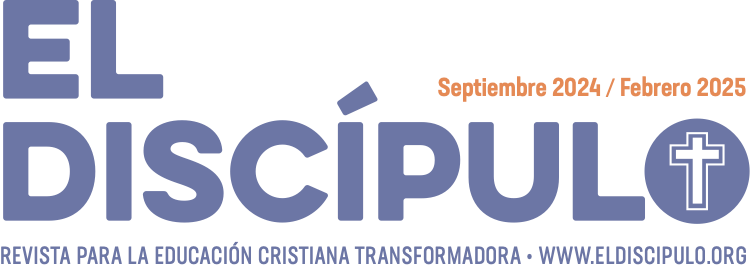 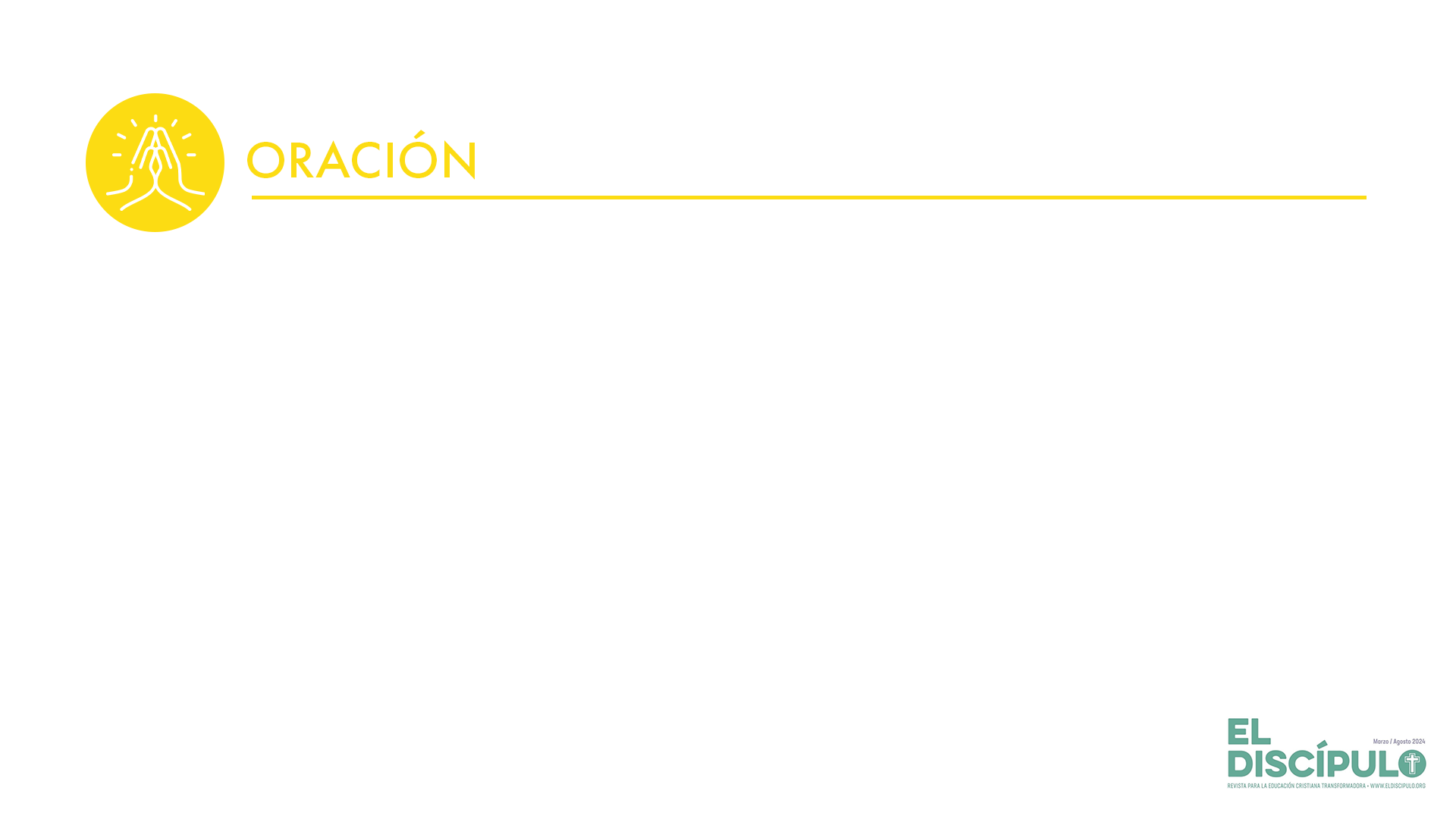 Amantísimo Padre celestial, gracias te damos porque nos has dado a conocer en Cristo la grandeza de tu amor con toda la humanidad. Tu obra de salvación nos devuelve a ti para salir del pecado y de la muerte, y alabar y testificar la grandeza de tu amor y poder. Ayúdanos para que podamos dar testimonio de tu amor, de tu poder y de tu justicia para que las ovejas que faltan de regresar a tu redil vengan, y que todos podamos alabar tu nombre. En el nombre de Jesús. Amén.
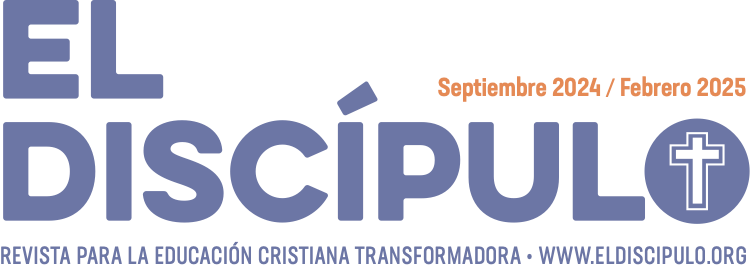